PASCHAL TRIDUUM
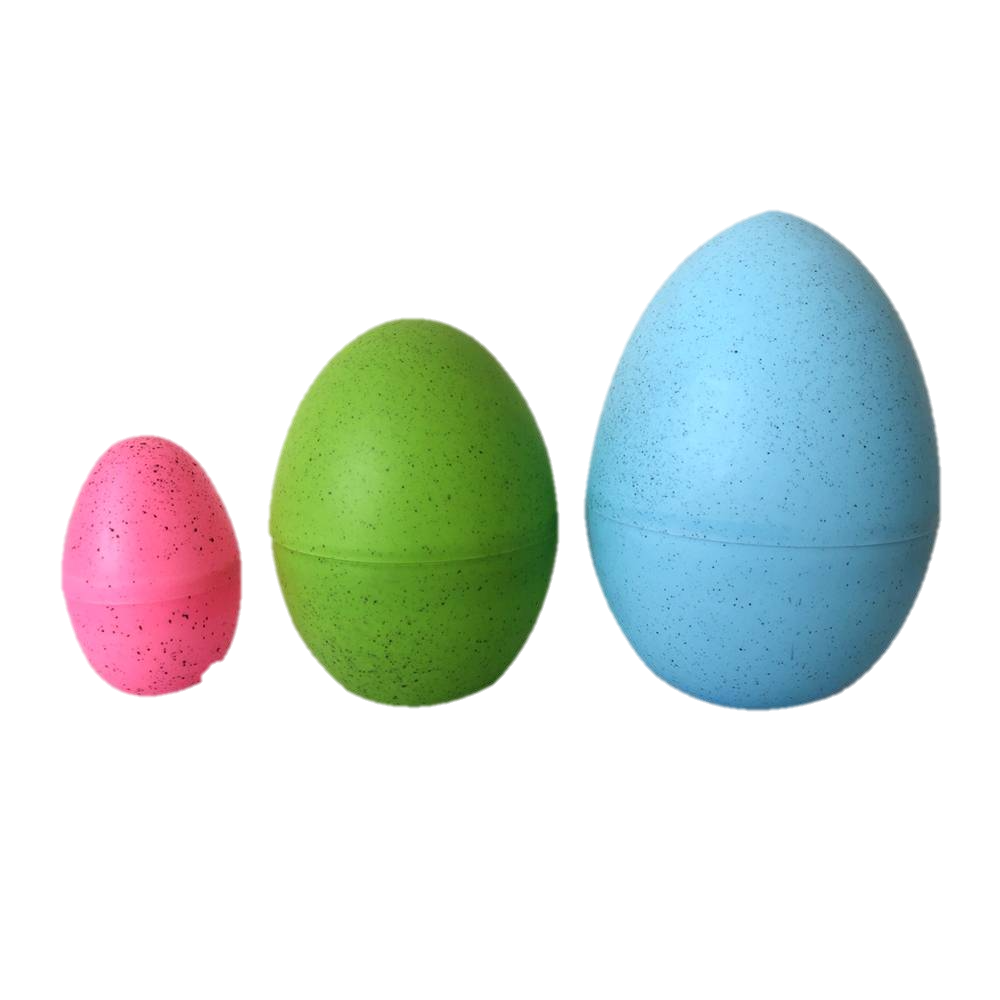 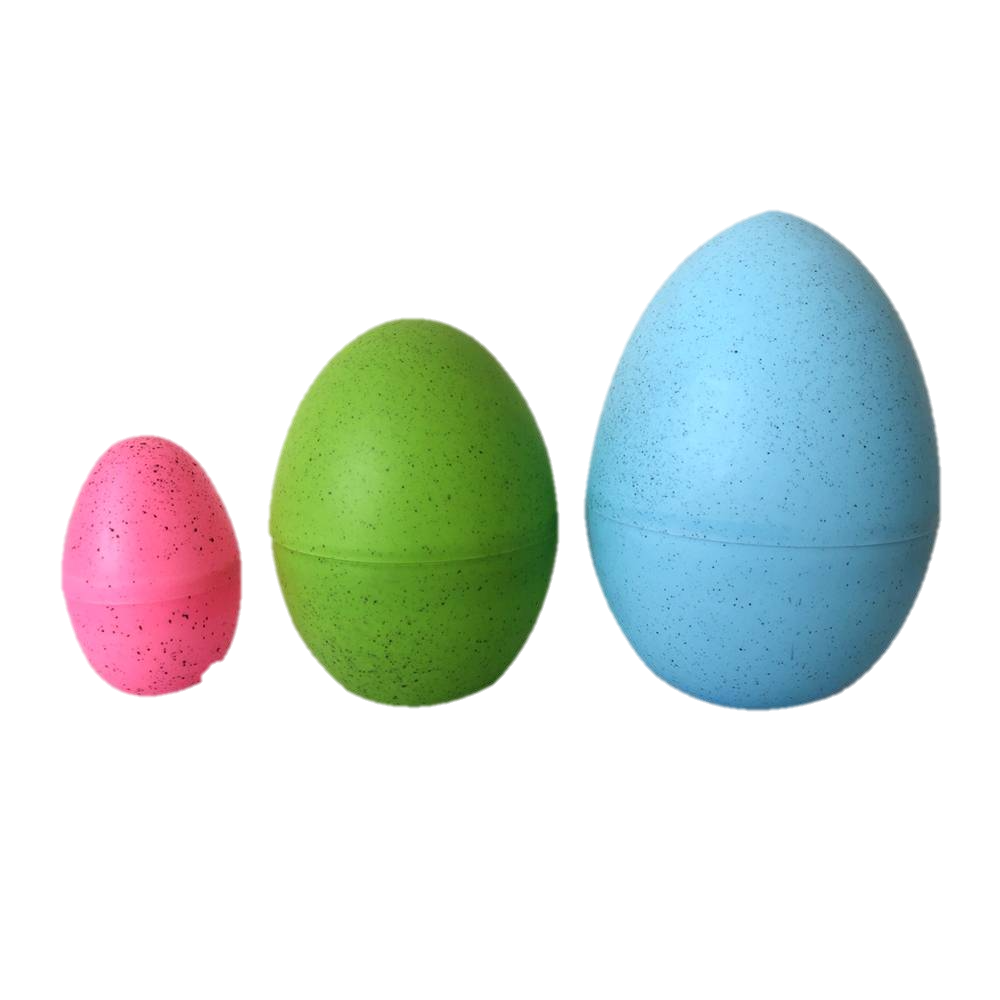 PASCHAL TRIDUUM
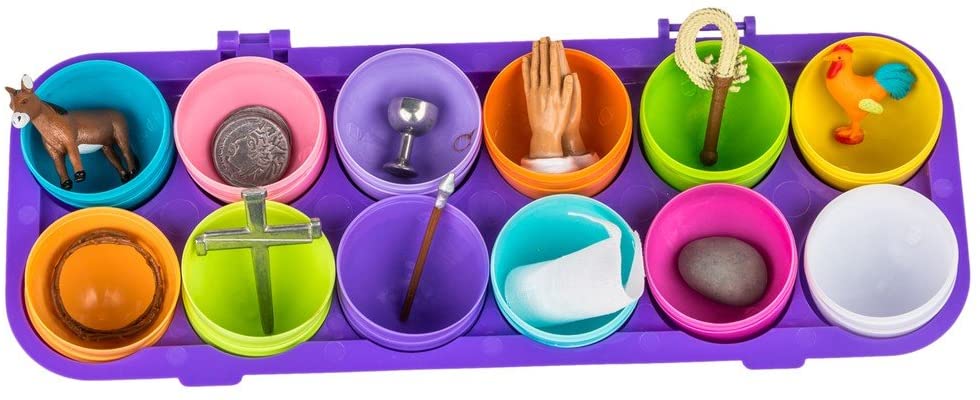 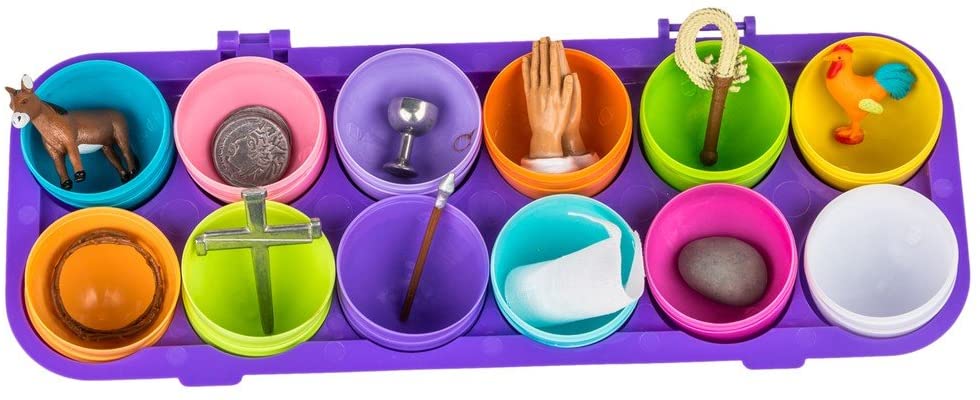 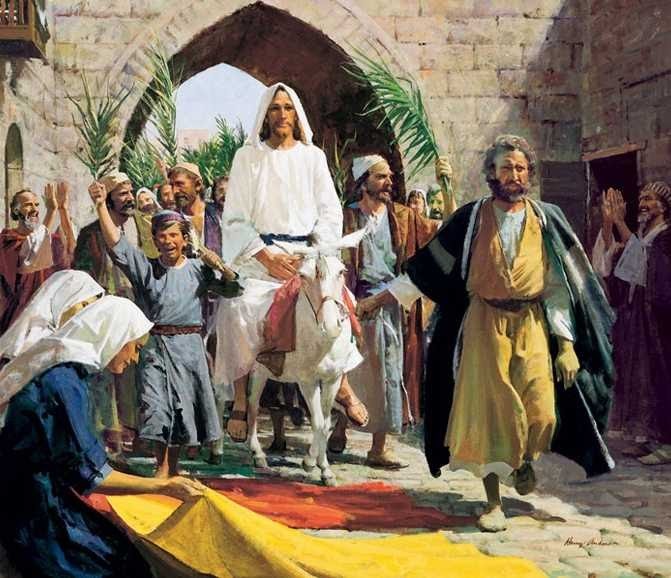 PALM SUNDAY
JESUS ENTERS TRIUMPHANTLY INTO JERUSALEM.
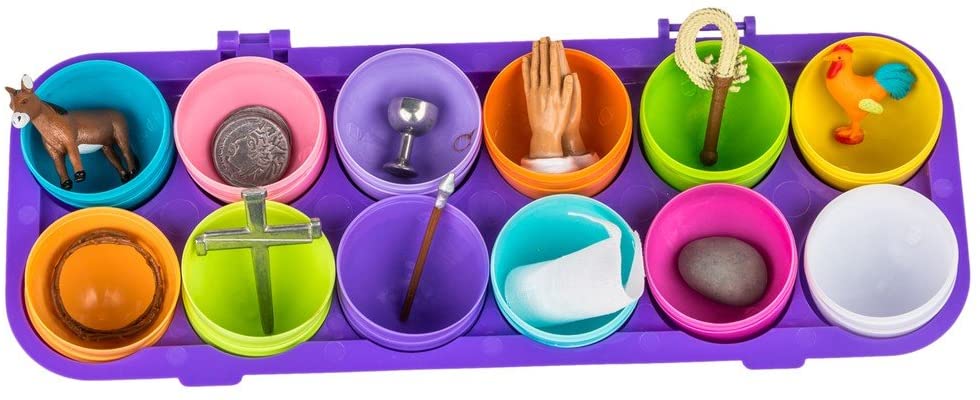 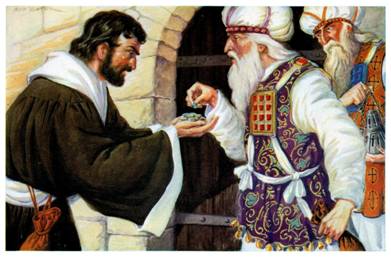 JUDAS’ BETRAYAL
HE SELLS JESUS FOR 30 SILVER PIECES.
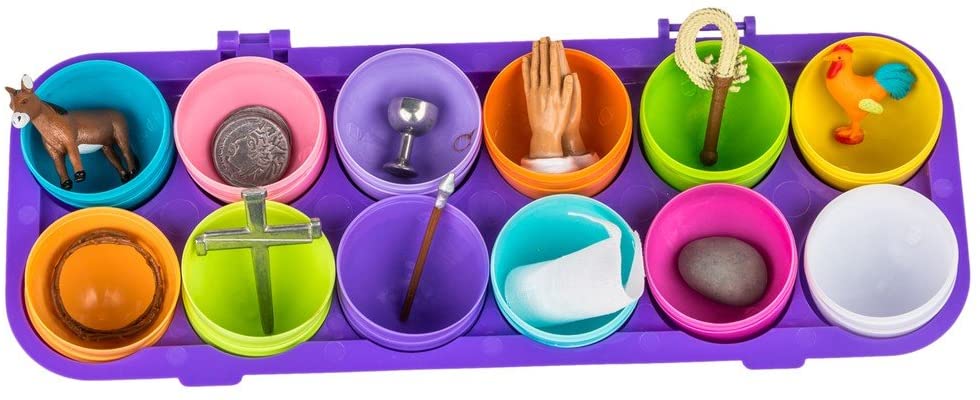 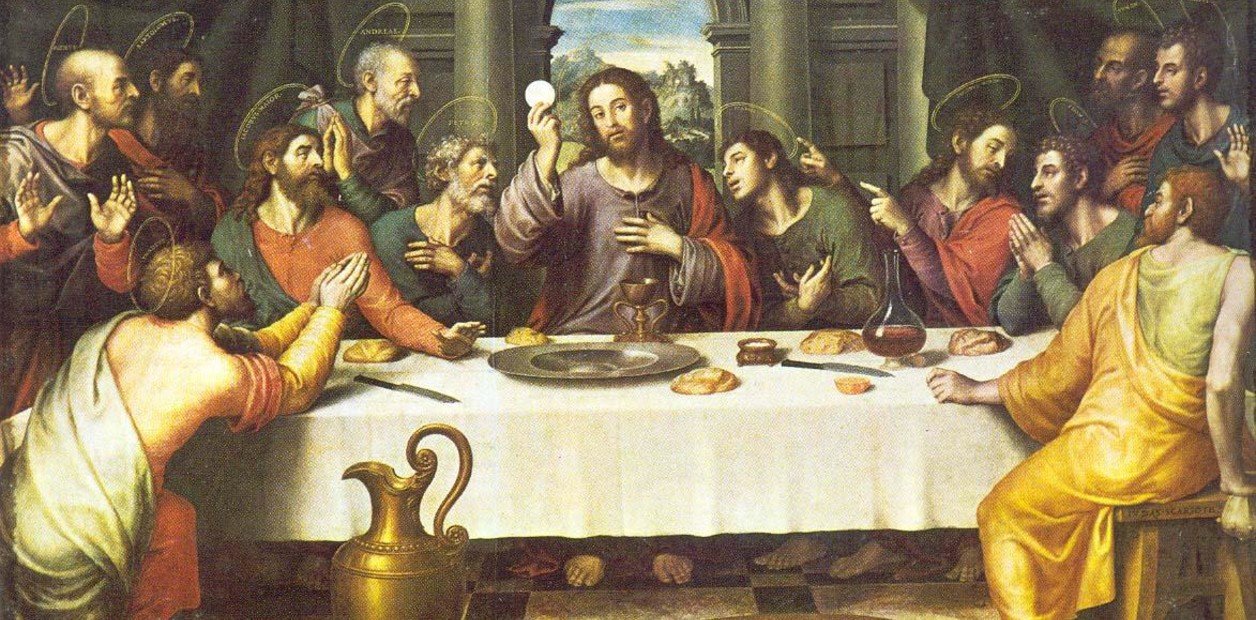 THE LAST SUPPER
JESUS INSTITUTES THE EUCHARIST AND THE PRIESTHOOD AND TEACHES US TO SERVE.
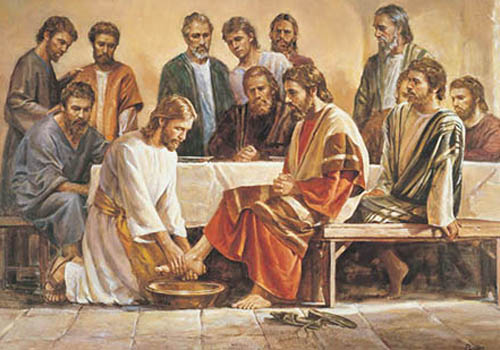 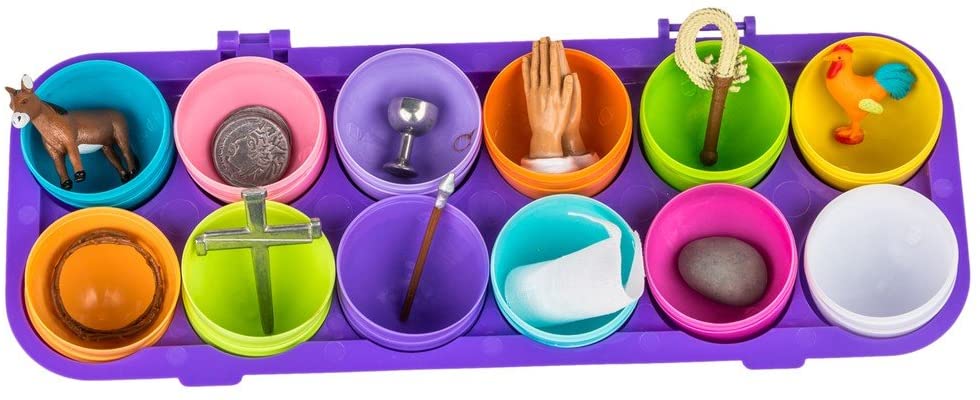 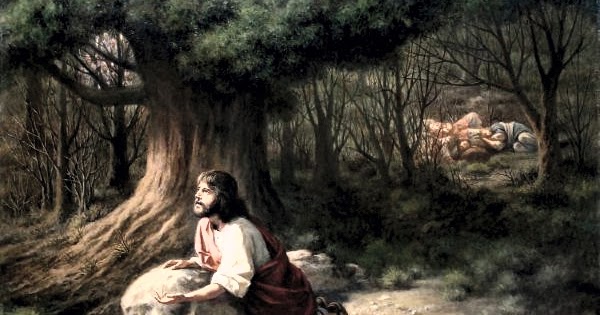 JESUS’ PRAYS IN AGONY IN THE GARDEN OF GETHSEMANE.
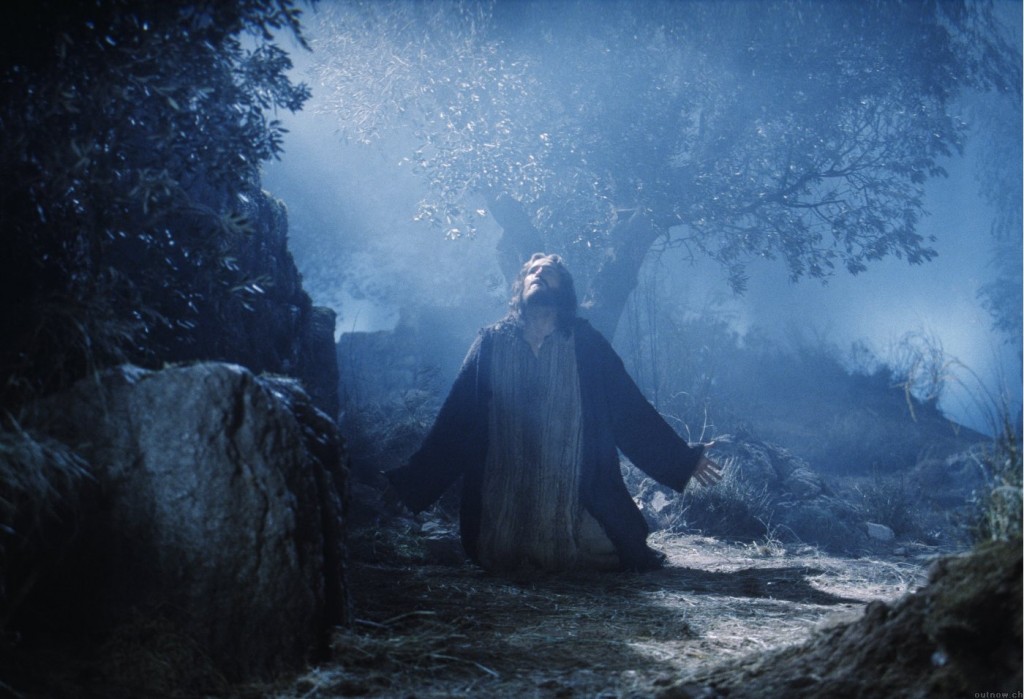 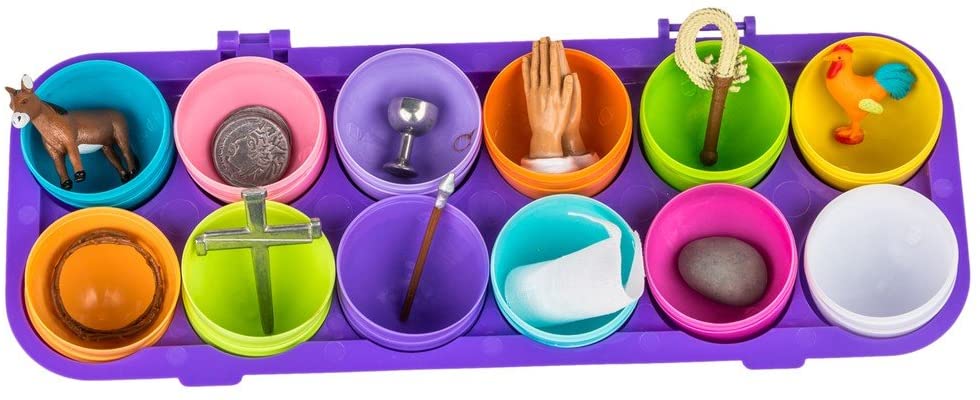 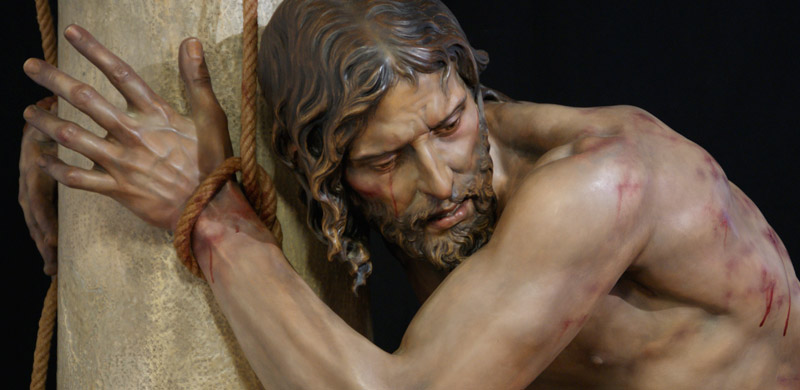 PONTIUS PILATE SENDS JESUS TO BE  SCOURGED AT THE PILLAR.
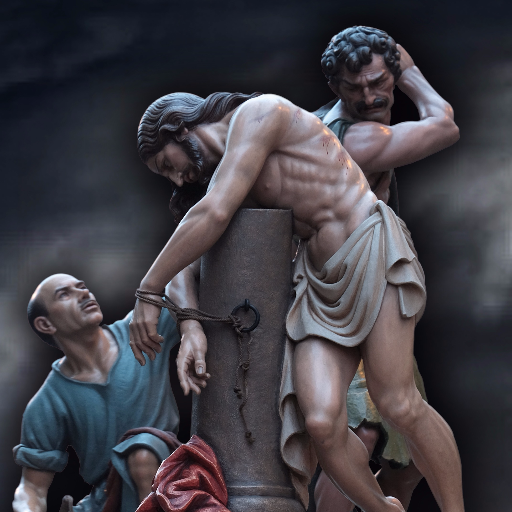 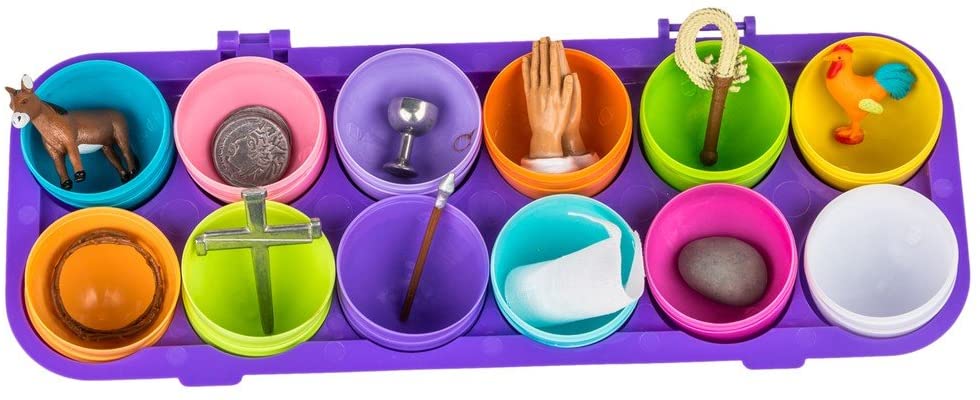 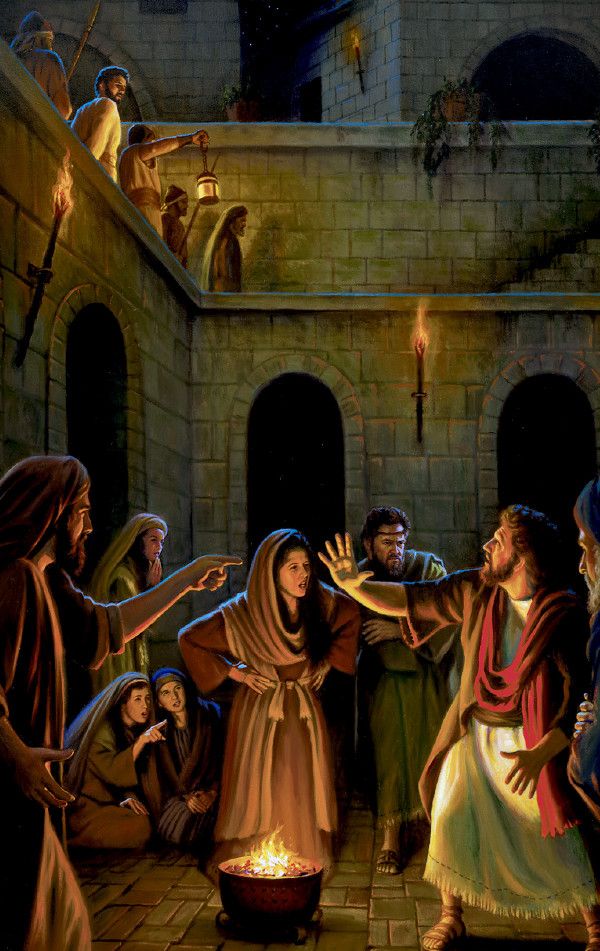 THE ROOSTER CROWS 3 TIMES AFTER PETER DENIES KNOWING JESUS 3 TIMES.
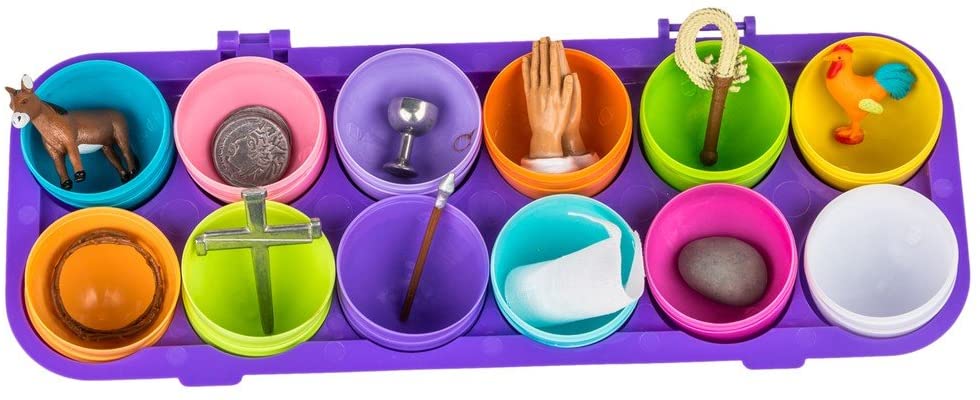 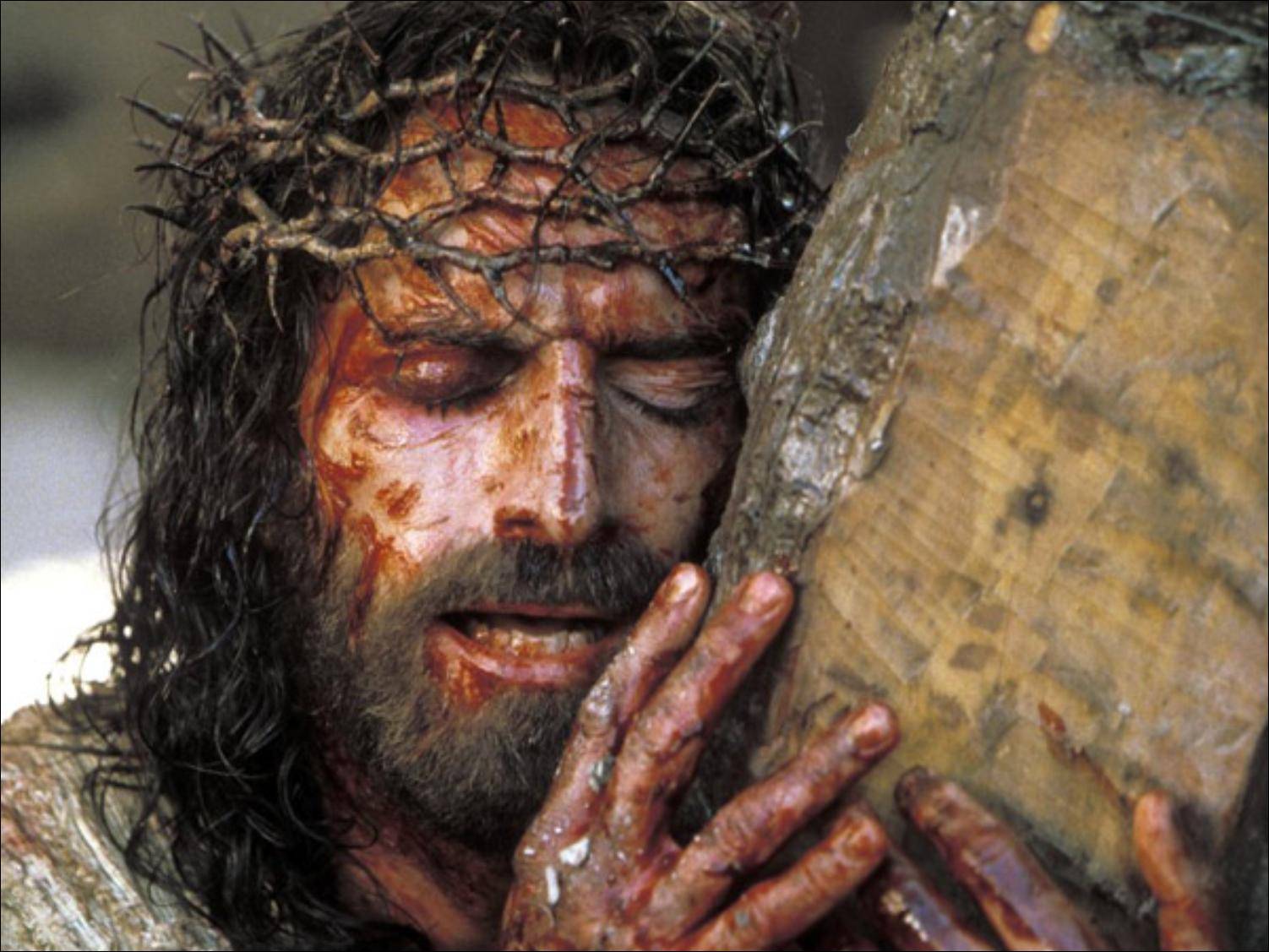 THE SOLDIERS CROWN JESUS WITH THORNS.
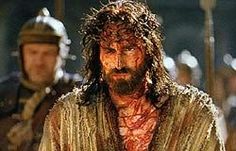 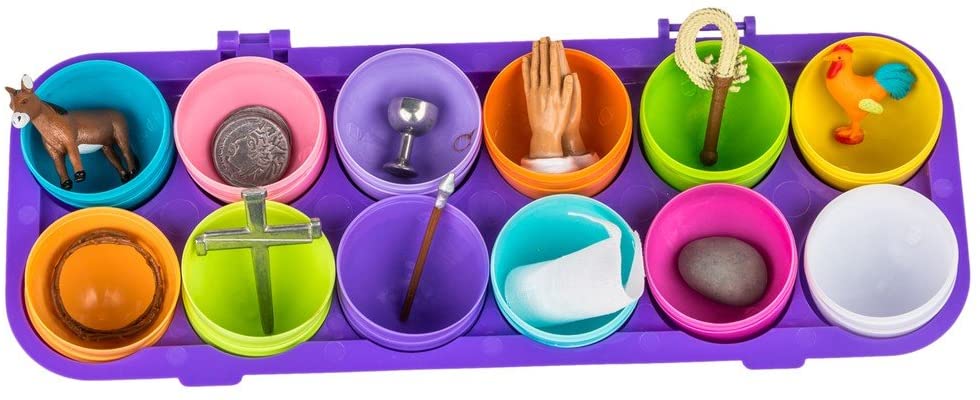 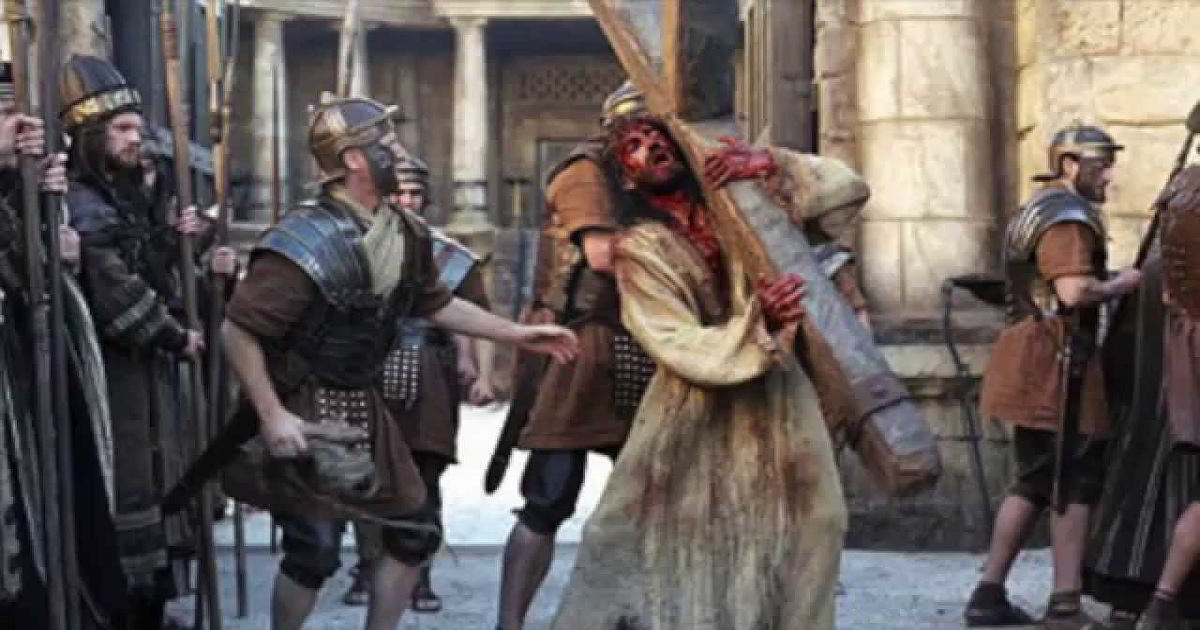 JESUS CARRIES HIS CROSS TO CALVARY.
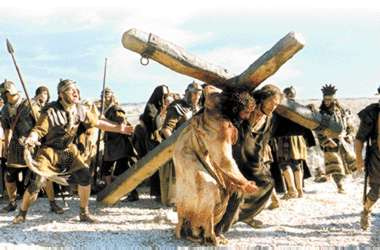 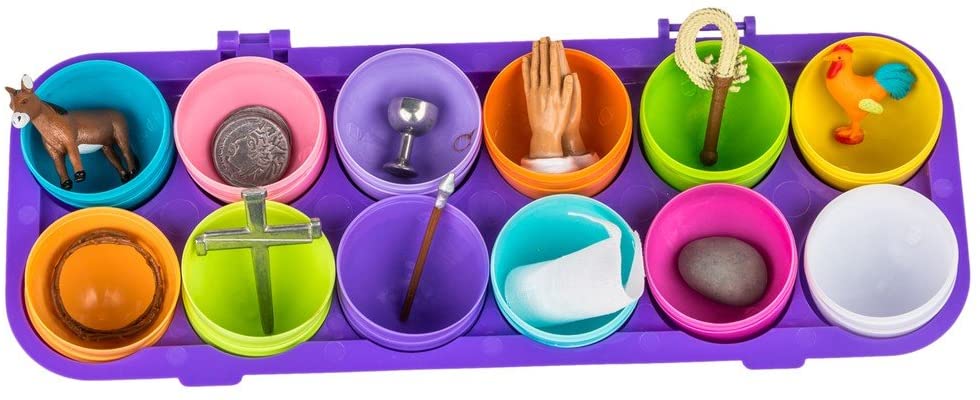 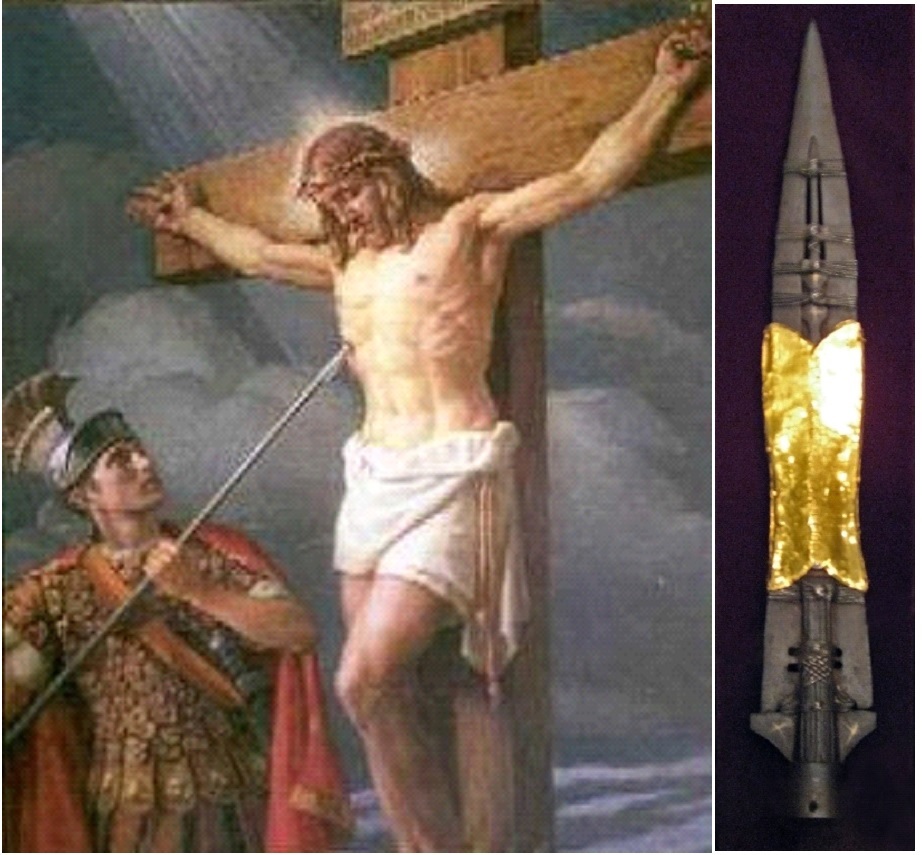 A SOLDIER PIERCED A LANCE THROUGH JESUS’ HEART.
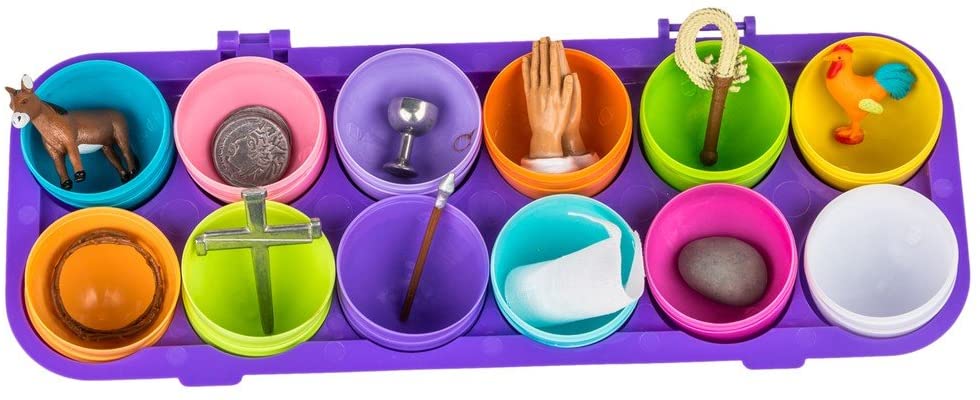 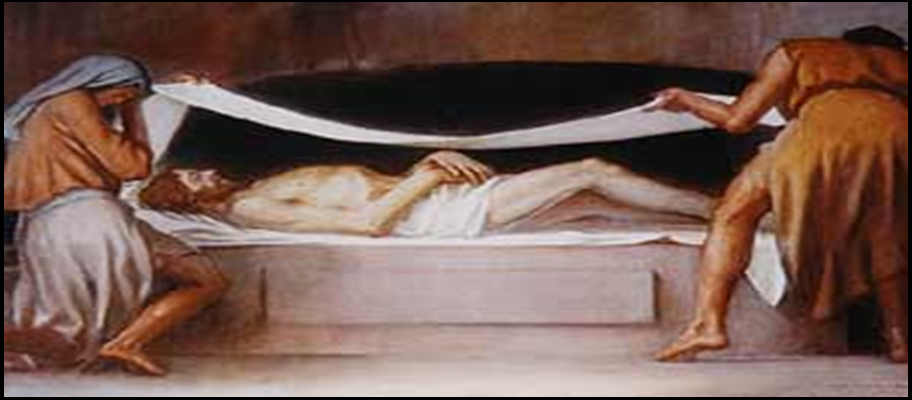 THEY WRAPPED JESUS’ BODY WITH LINENS.
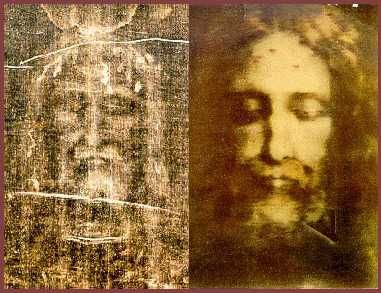 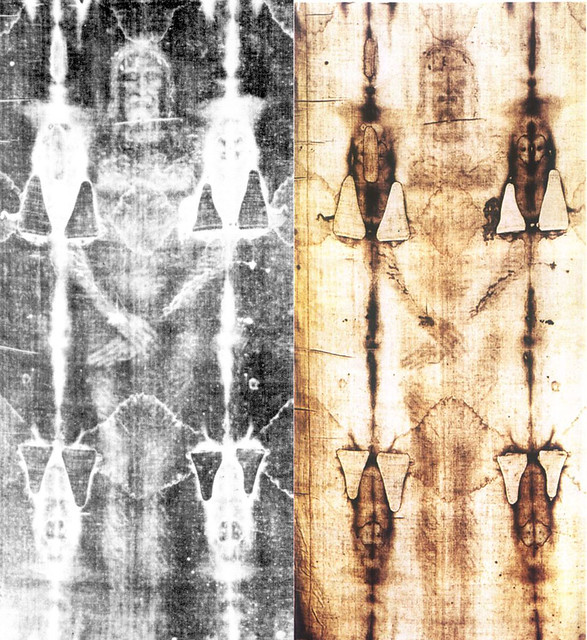 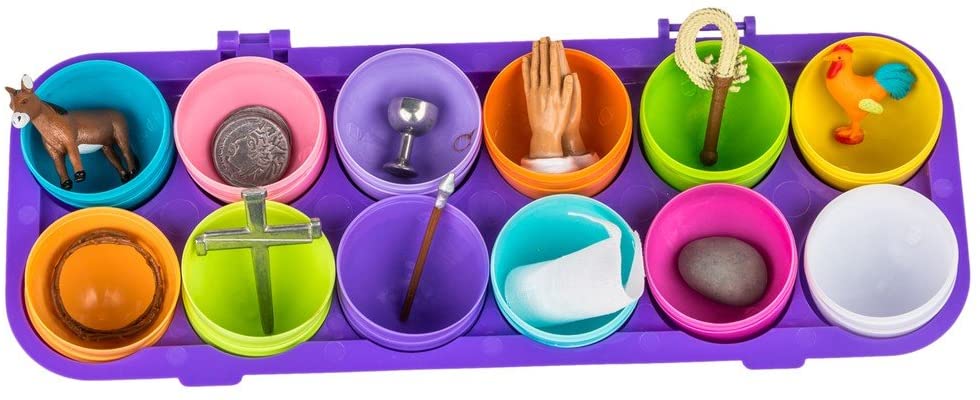 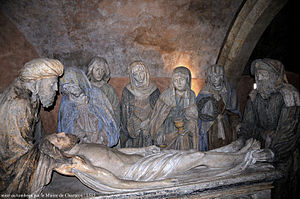 THEY LAID JESUS’ BODY IN A TOMB AND CLOSED IT WITH A LARGE STONE.
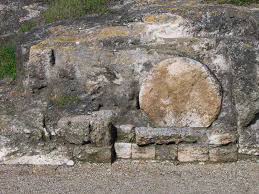 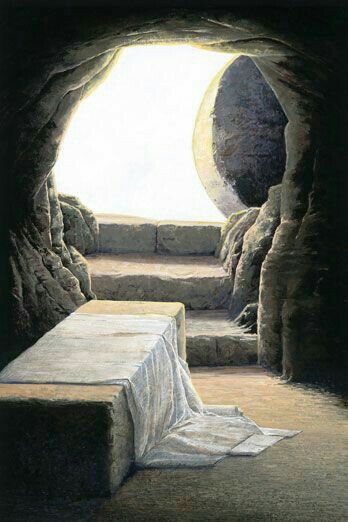 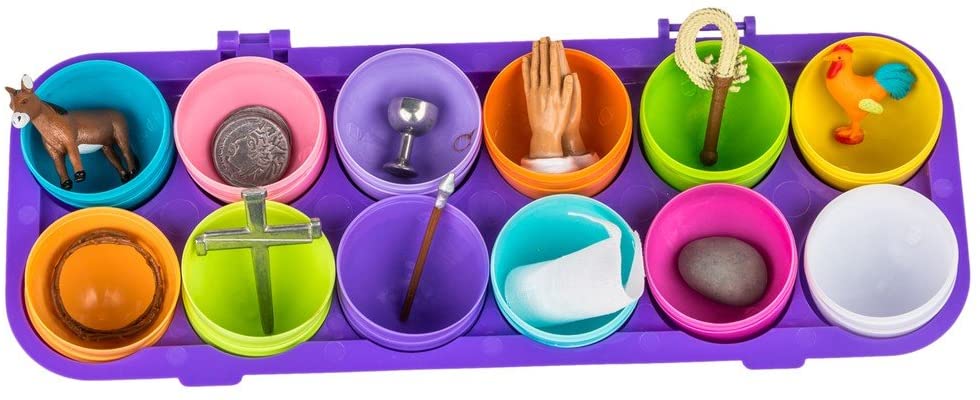 THE TOMB IS EMPTY!
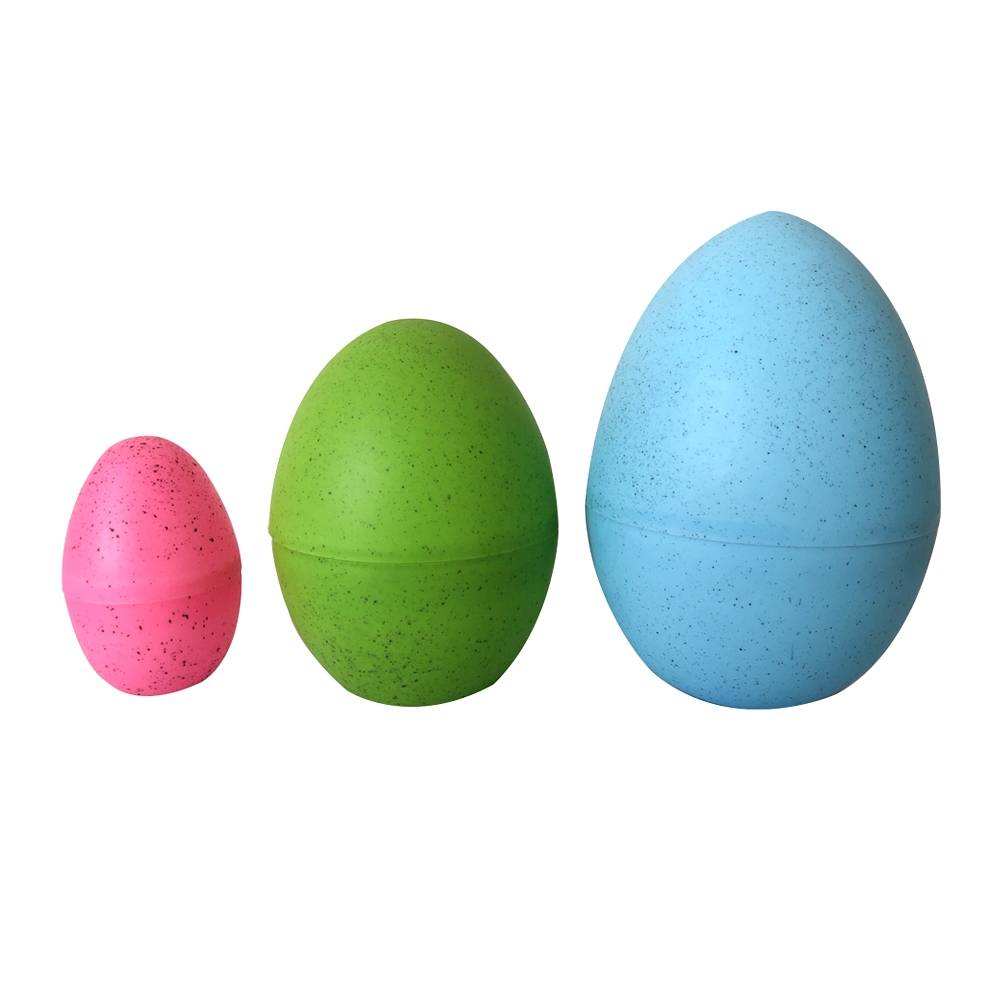